FIABA CINESE
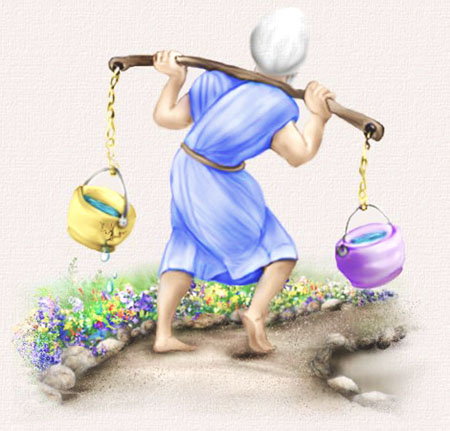 FIABA CINESE
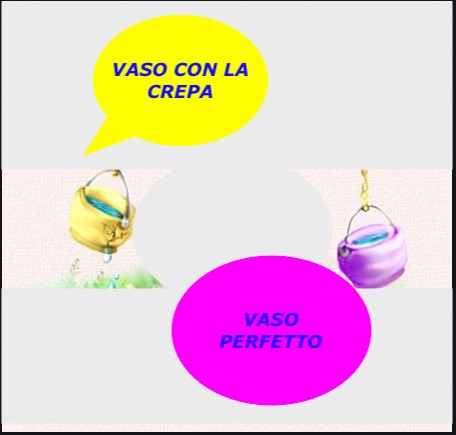 FIABA CINESE
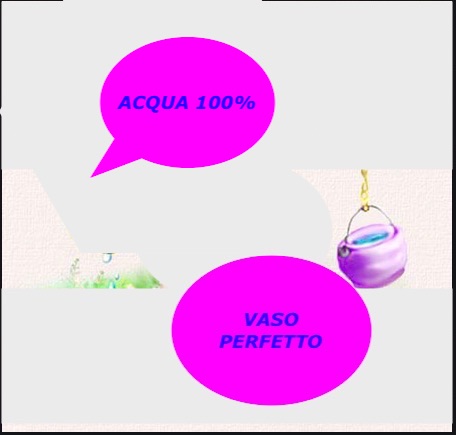 FIABA CINESE
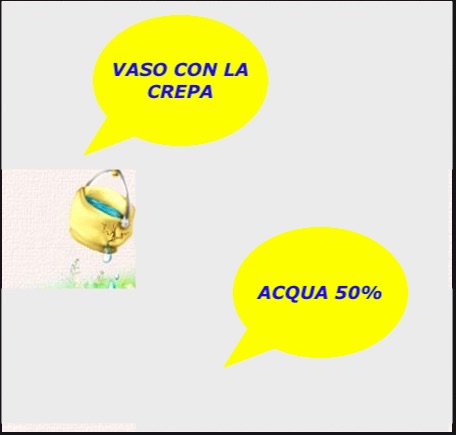 FIABA CINESE
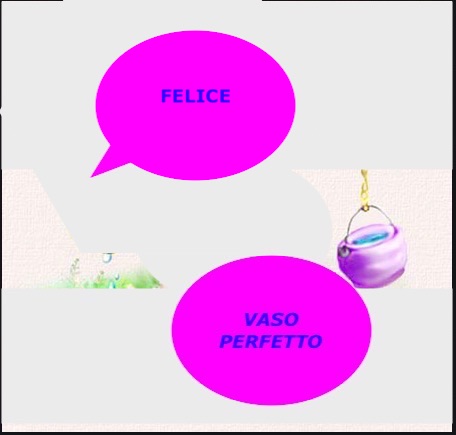 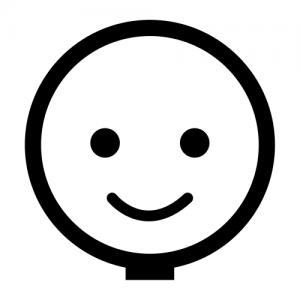 FIABA CINESE
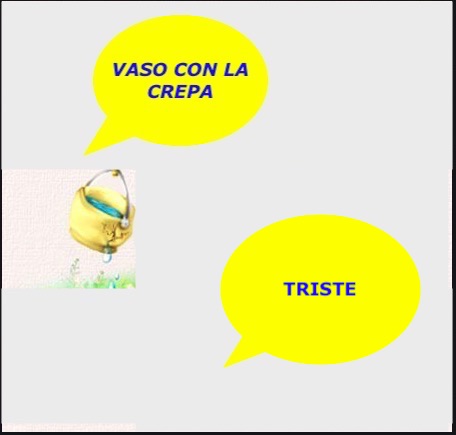 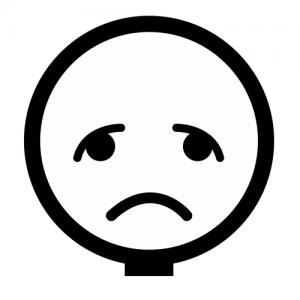 FIABA CINESE
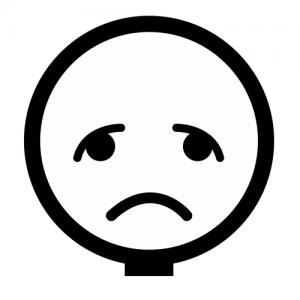 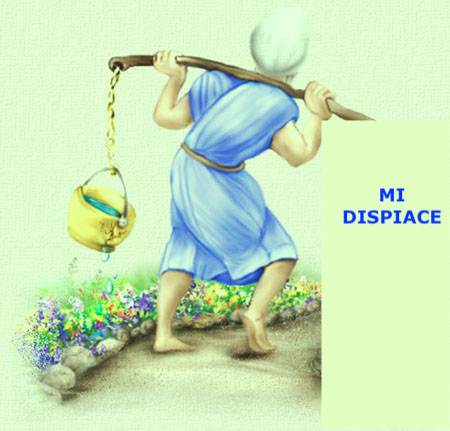 FIABA CINESE
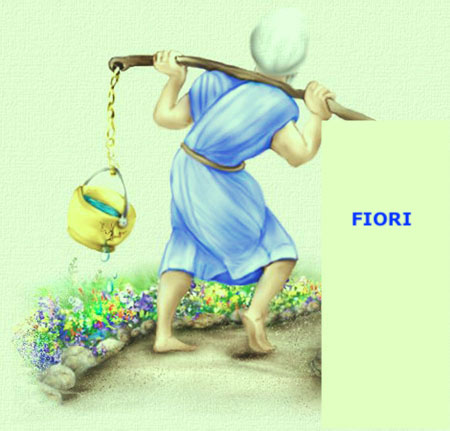 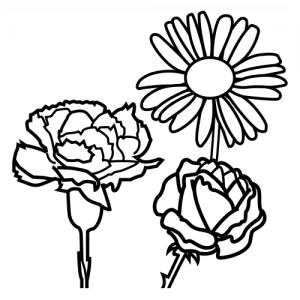 FIABA CINESE
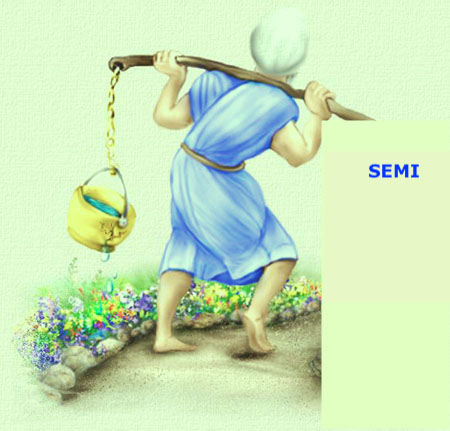 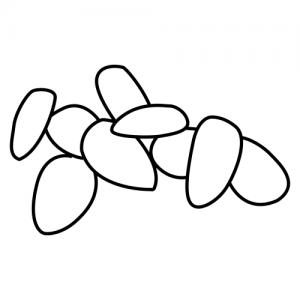 FIABA CINESE
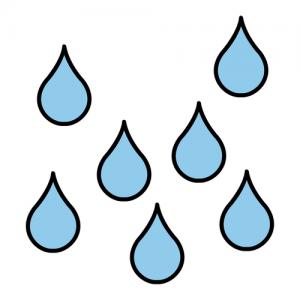 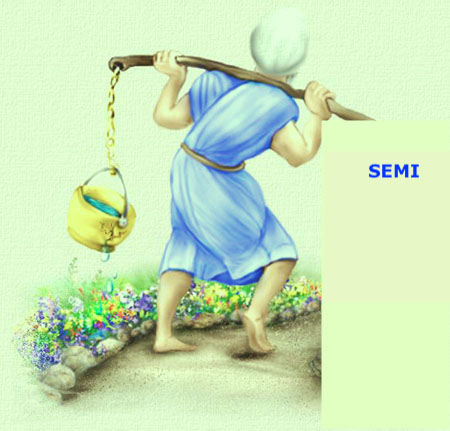 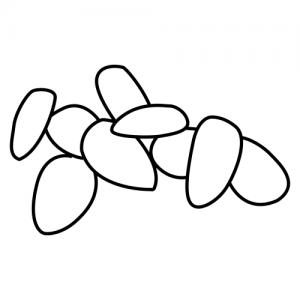 FIABA CINESE
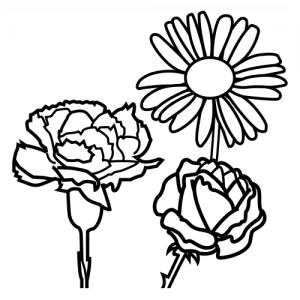 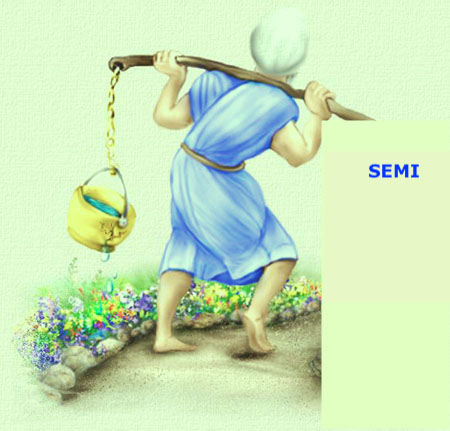 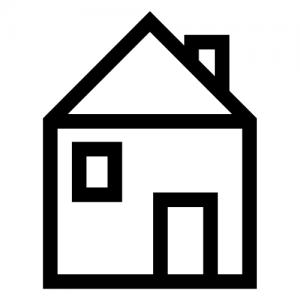 FIABA CINESE
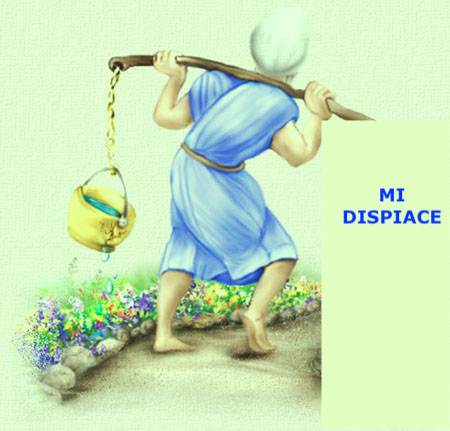 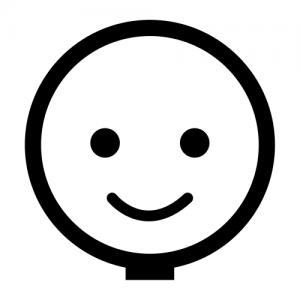 LA CARATTERISTICA DELLA DISABILITA’ E’ LA PERSONA? NO! LA DISABILITA’ E’ CIO’ CHE SEPARA LA PERSONA, CON LE SUE CARATTERISTICHE,  DAL MONDO.
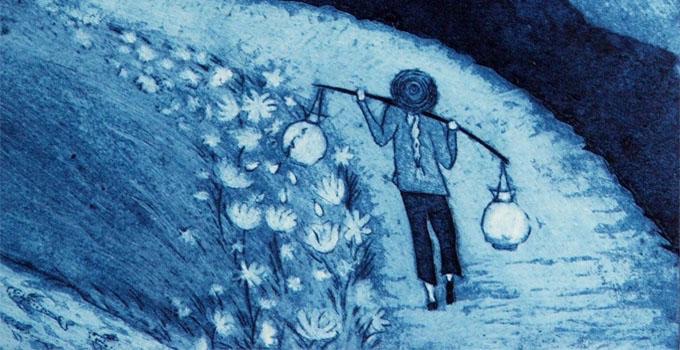 STIGMA
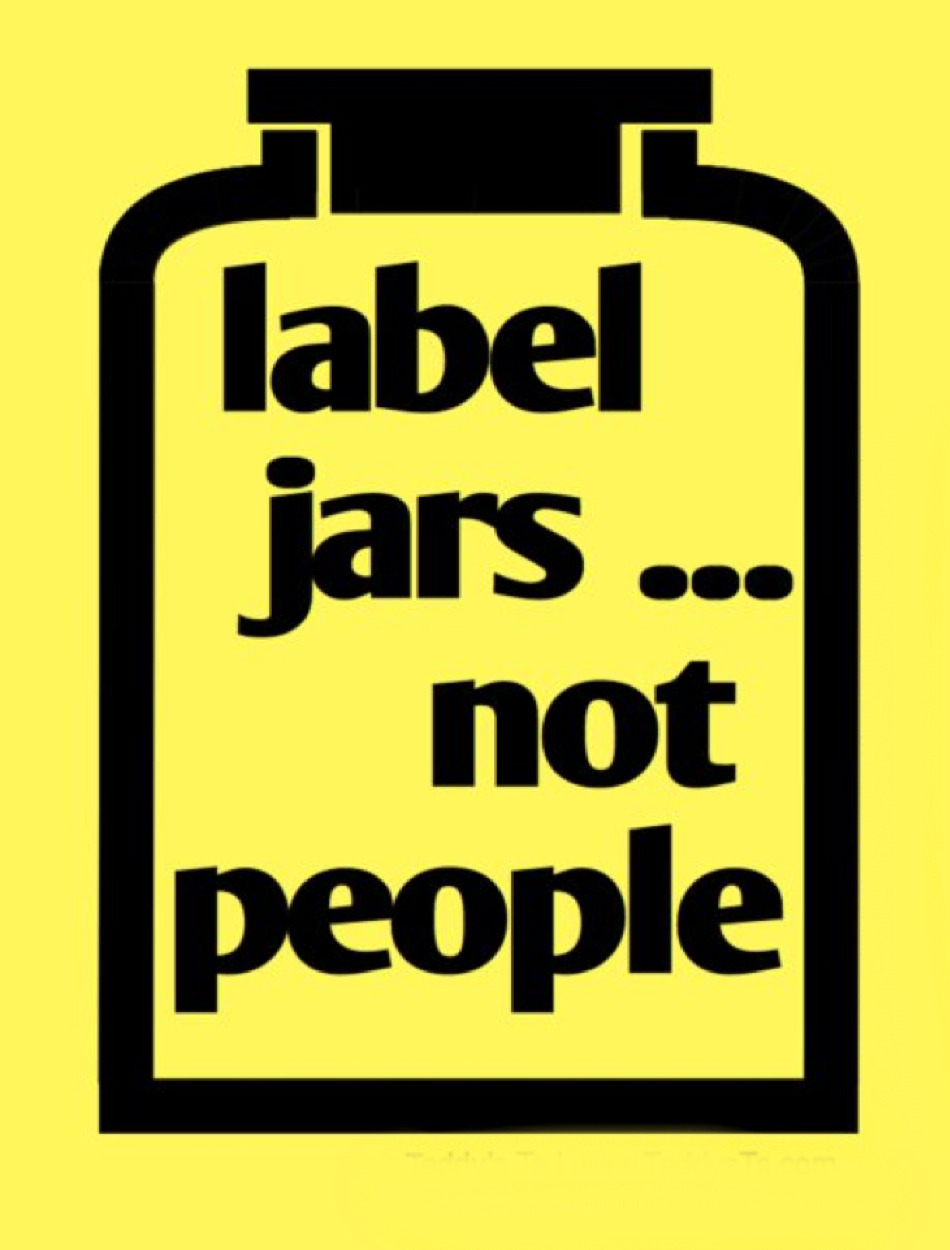 BARRIERE
APPICCICHIAMO ADDOSSO 
LA “DISABILITA’/MALATTIA” 
E CON QUELLA IDENTIFICHIAMO
RIPENSARE LO SGUARDO
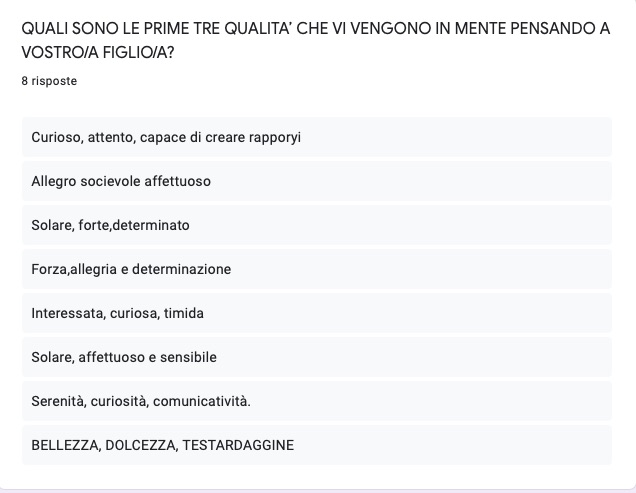 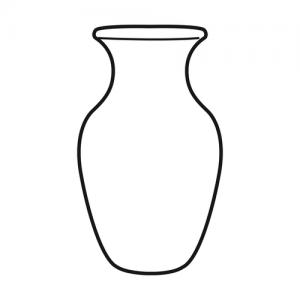 IMMENSA DIVERSITA’ DELLA VITA
BARRIERE
SINERGIA DELLA VARIETA’
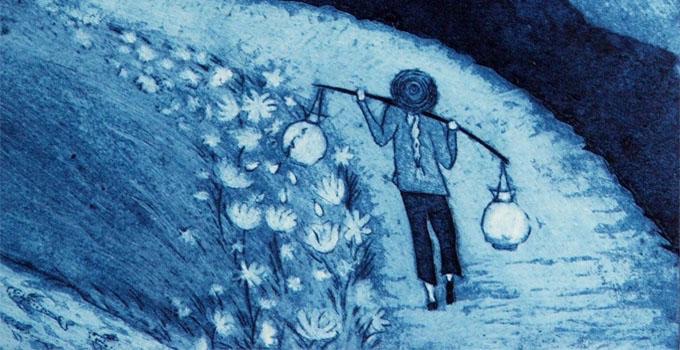 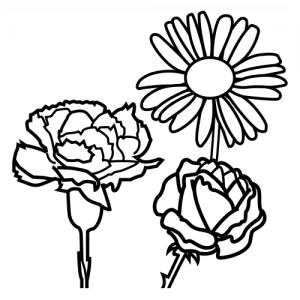 CONDIZIONE DI POTER
DARE IL MEGLIO
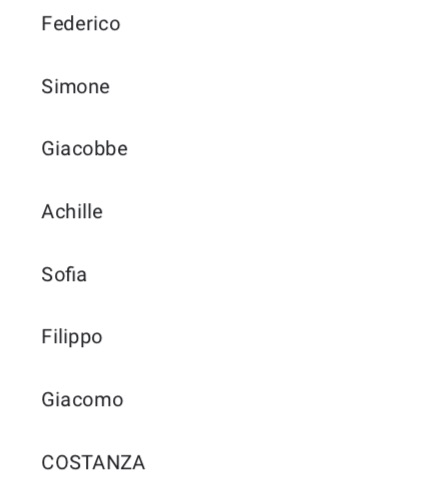 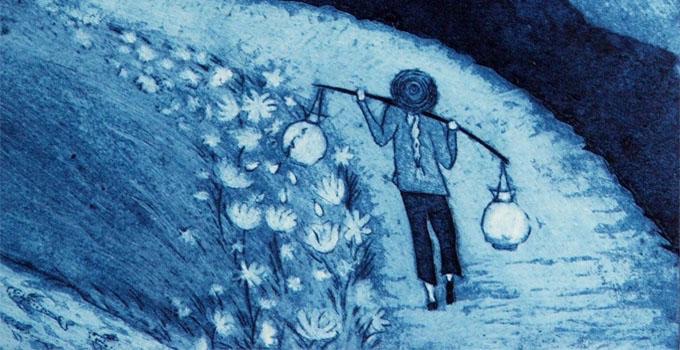 CHIAMATEMI PER NOME

NON PIU’ PORTATORE DI HANDICAP, DOWN,
CEREBROLESO, SPASTICO, SORDO.

FORSE USATE CHIAMARE GLI ALTRI: “PORTATORI DI OCCHI CASTANI”, OPPURE “INABILE A CANTARE?” O ANCORA “MIOPE E PRESBITE?”

NON VOGLIO PIU’ ESSERE CONOSCIUTO PER CIO’ CHE NON HO, MA PER QUELLO CHE SONO: 
UNA PERSONA, COME TANTE ALTRE

CHIAMATEMI PER NOME
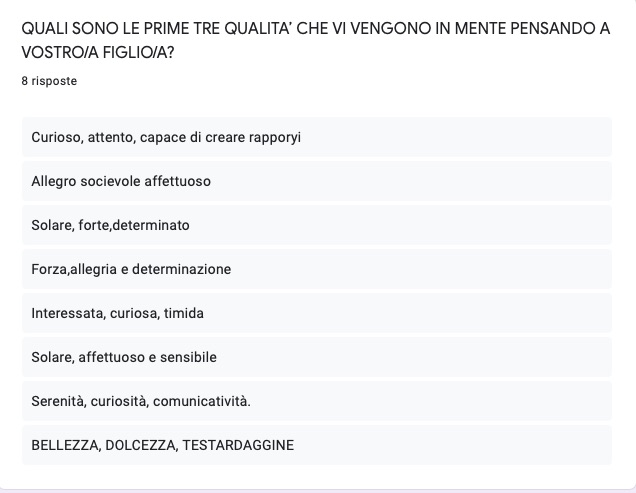 SINERGIA DELLA VARIETA’
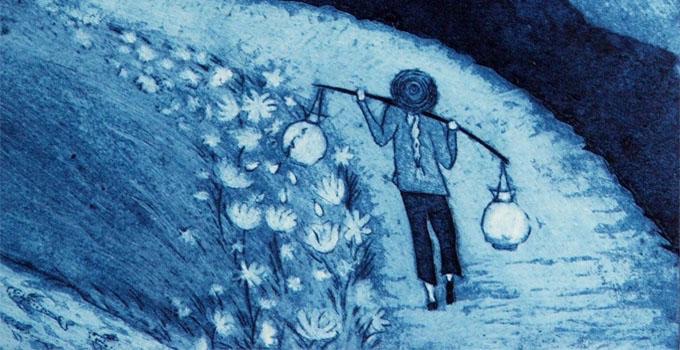 IMMENSA DIVERSITA’ DELLA VITA
INCLUSIONE: DOCUMENTI E RISORSE
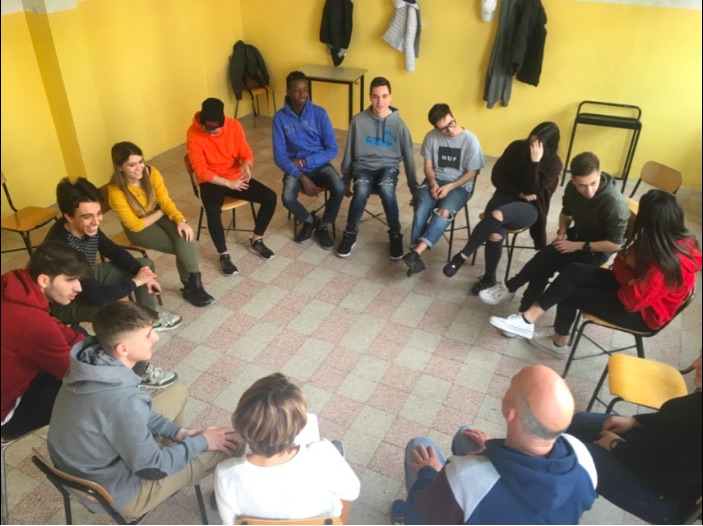 INCLUSIONE: DOCUMENTI E RISORSE
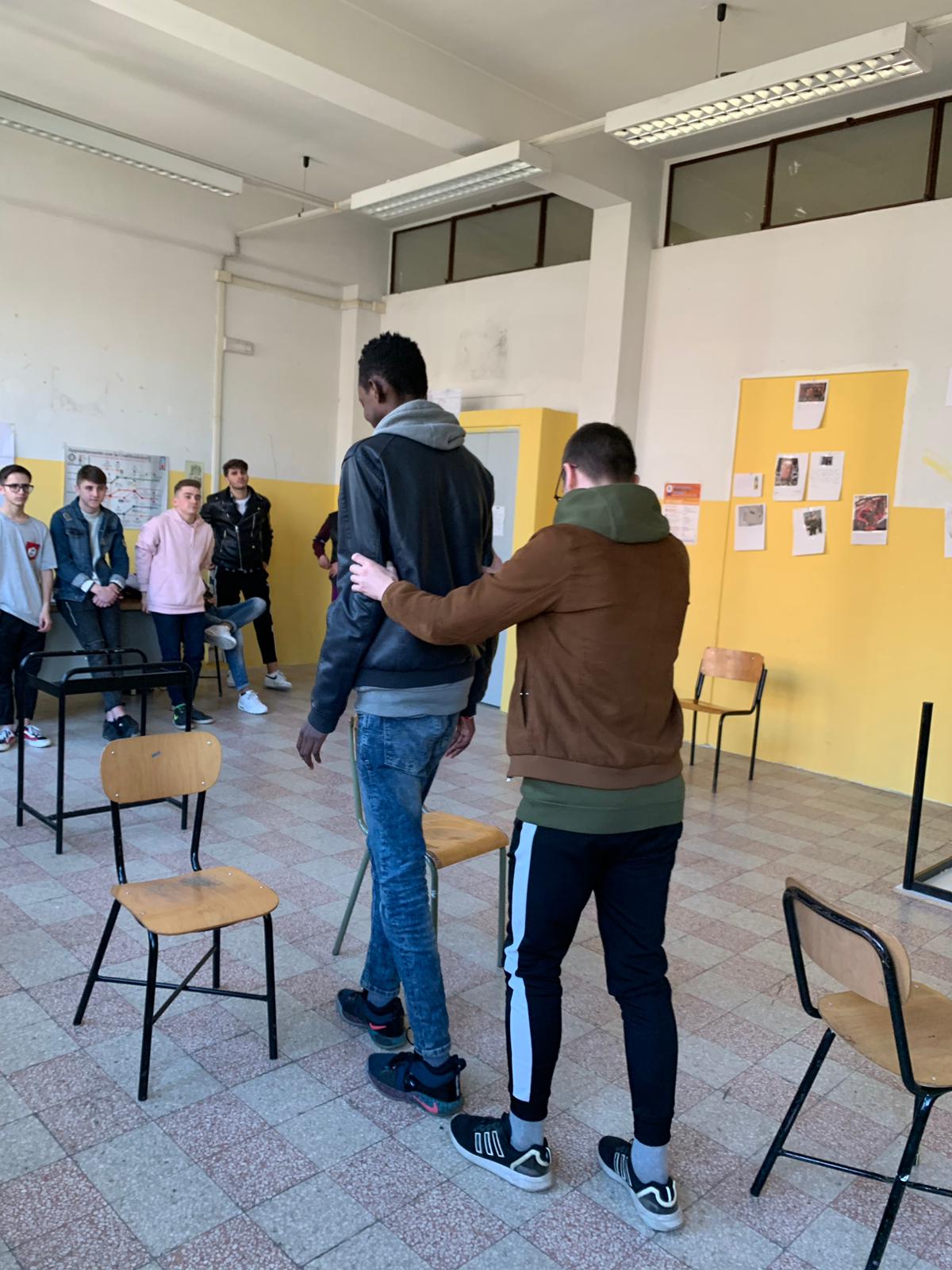 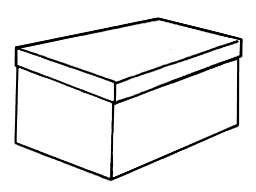 Alunni
con BES
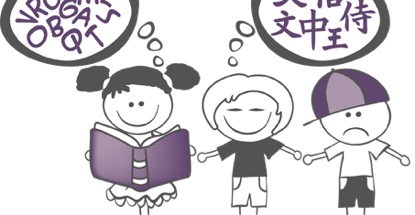 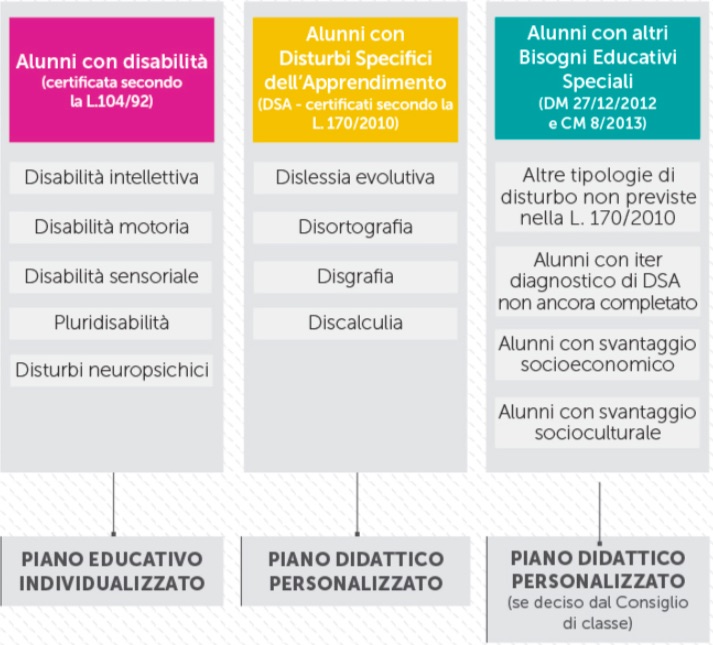 Alunni
con BES
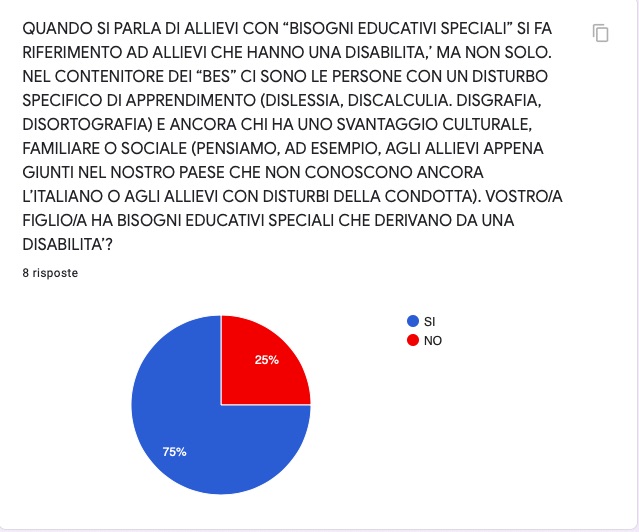 Alunni
con BES
ALUNNI CON DISABILITA’
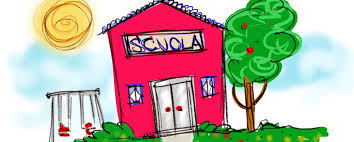 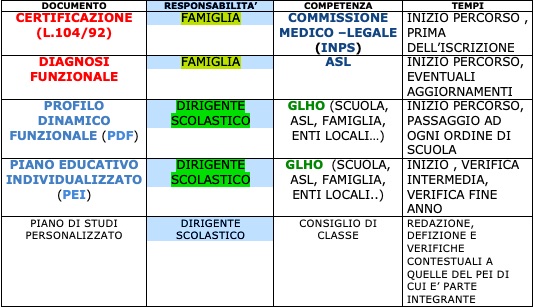 DOCUMENTI PER INCLUDERE
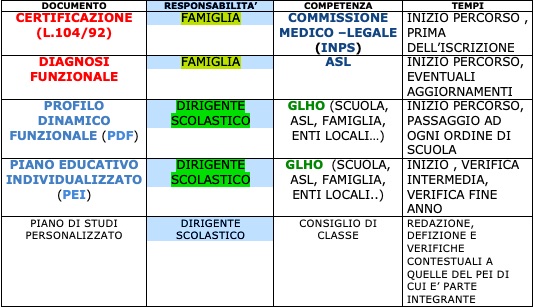 DOCUMENTI PER INCLUDERE
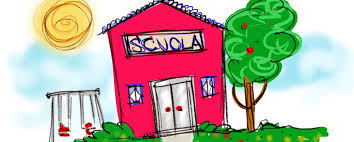 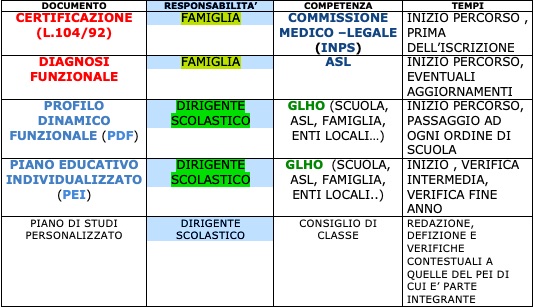 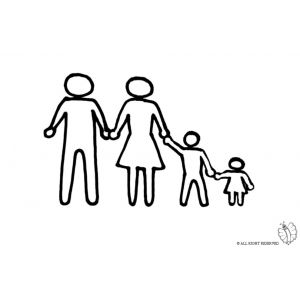 CERTIFICAZIONE E DIAGNOSI FUNZIONALE
Art.194 c.3, l.289/02: CERTIFICAZIONE DEL MEDICO DI FAMIGLIA SULLA BASE DELLA MAPPA CROMOSOMICA
D.F.: QUI E ORA.
NON SOLO BISOGNI MA POTENZIALITA’
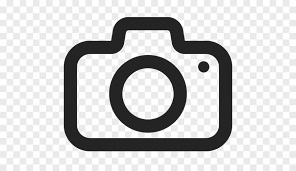 IN SINTESI
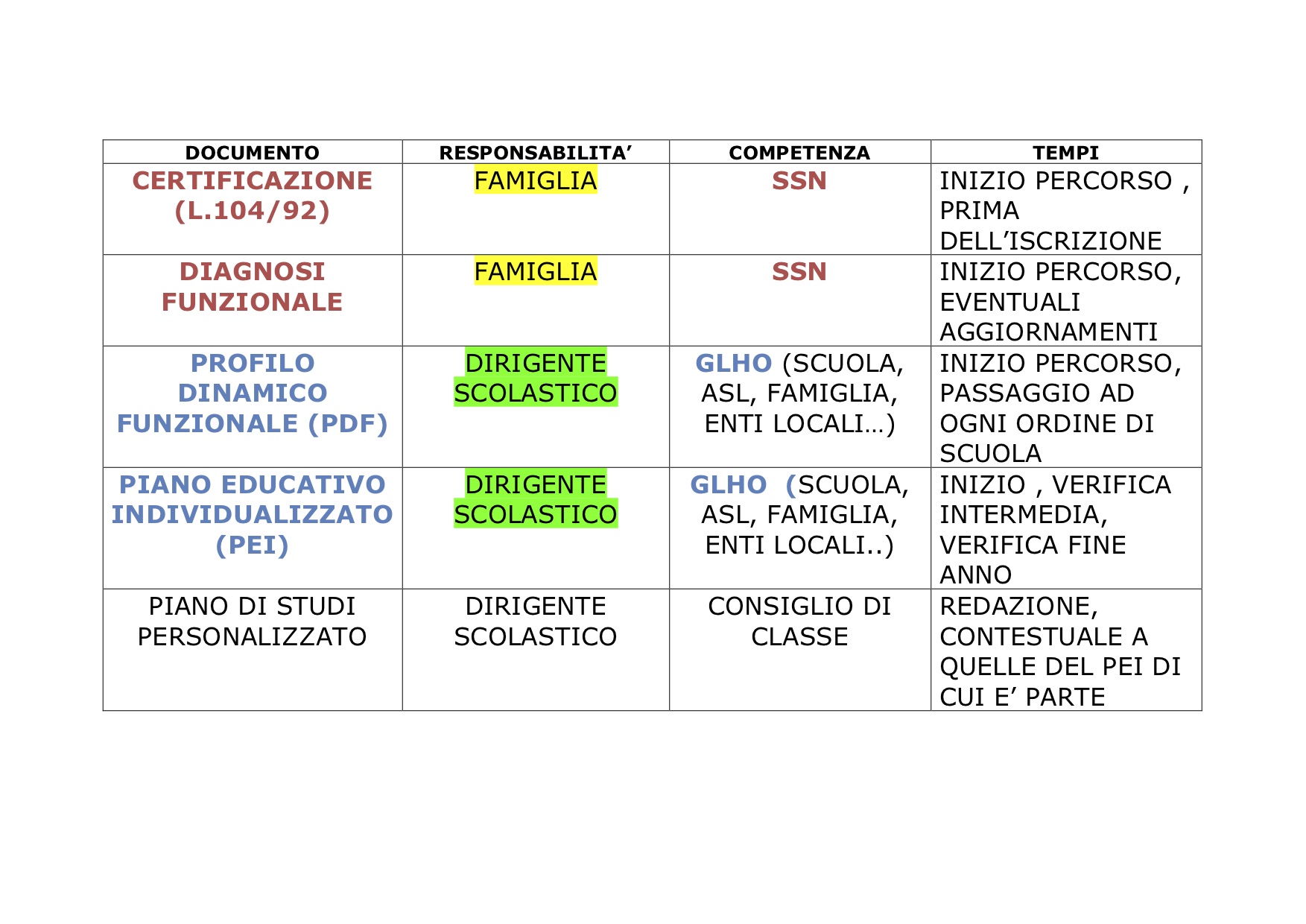 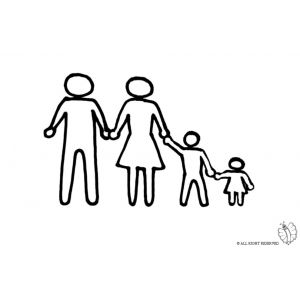 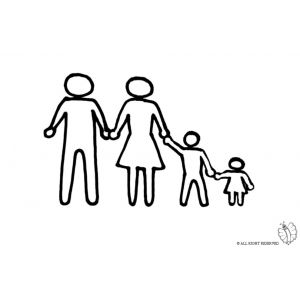 DOCUMENTI PER INCLUDERE
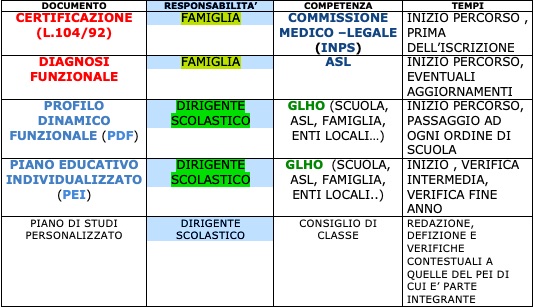 DOCUMENTI PER INCLUDERE
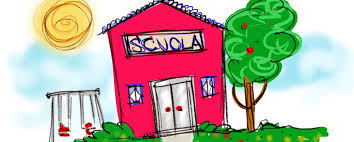 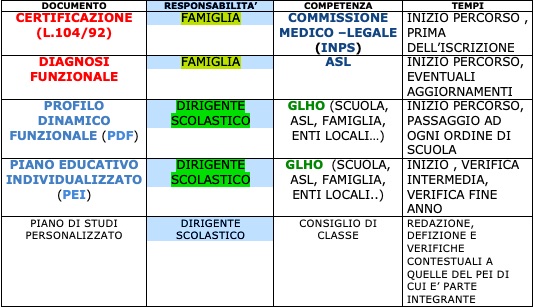 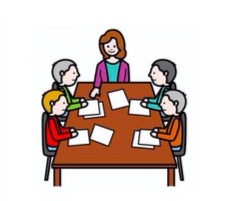 ISTRUZIONE E FORMAZIONE
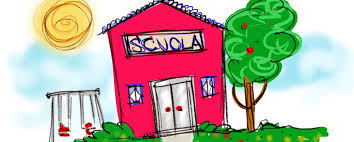 Le famiglie degli alunni con disabilità devono completare l’iscrizione portando a scuola copia di: 



diagnosi funzionale 

Con questi documenti la scuola può garantire in tempo tutti i diritti previsti per gli alunni con disabilità: insegnante di sostegno, Assistente, PEI, ecc.
Art.24
 CONVENZIONE ONU (L.18/09) DIRITTO ALL’ISTRUZIONE DELLE PERSONE CON DISABILITA’

COSTITUZIONE, ARTICOLI 3, 33, 38 L.104/92, ART.12

.
PROFILO DINAMICO FUNZIONALE
ACCOMPAGNA IL PASSAGGIO DA UN GRADO ALL’ALTRO DI SCUOLA (art.12 c. 7 l.104/92), VA AGGIORNATO PERIODICAMENTE
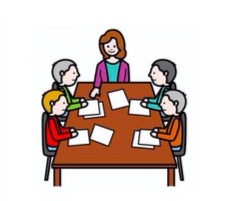 PROFILO DINAMICO FUNZIONALE
PREVEDE LE POTENZIALITA’ CHE POTRANNO SVILUPPARSI INTERAGENDO CON L’AMBIENTE SCOLASTICO (SITUAZIONE IN DIVENIRE)
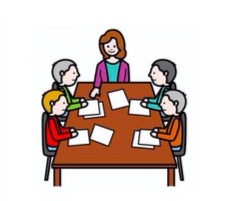 PROFILO DI FUNZIONAMENTO=D.F. + P.D.F. (D.LGVO 66/17)
NON SOLO DEFICIT MA POTENZIALITA’
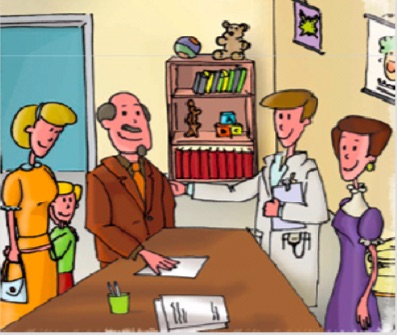 PIANO EDUCATIVO INDIVIDUALIZZATO
PROGETTO DI VITA GLOBALE/Piano di Studi
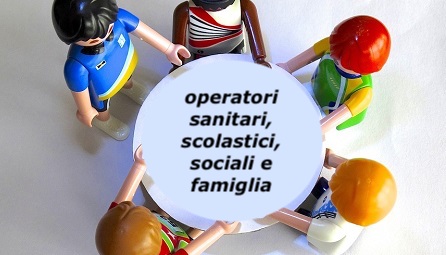 PIANO EDUCATIVO INDIVIDUALIZZATO
RISORSE; DESCRIZIONE COMPLESSIVA ALUNNO:
SCUOLA, CASA, EXTRASCUOLA, RIABILITAZIONE
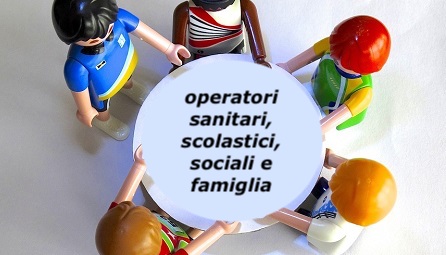 PIANO DI STUDI PERSONALIZZATO
PEI/PSP: PROGRAMMAZIONE DIDATTICA (L.53/03)
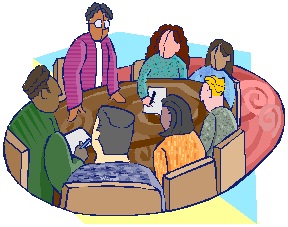 PROGRAMMAZIONE DIDATTICA:
 CONSIGLIO DI CLASSE
PIANO EDUCATIVO INDIVIDUALIZZATO
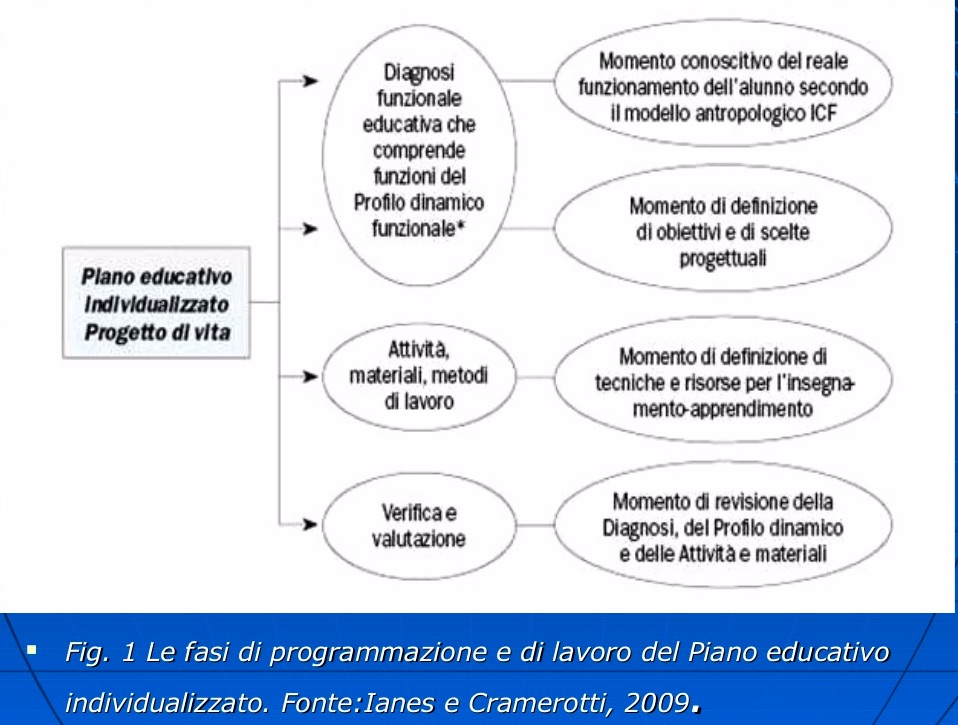 OBIETTTIVI
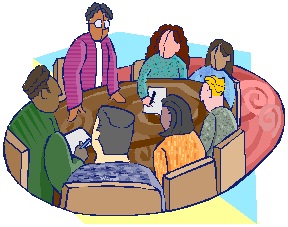 PEI
Come
piano di studi
MODALITA’
VERIFICA
SINGOLE DISCIPLINE
GRUPPO DI LAVORO PER L’HANDICAP OPERATIVO
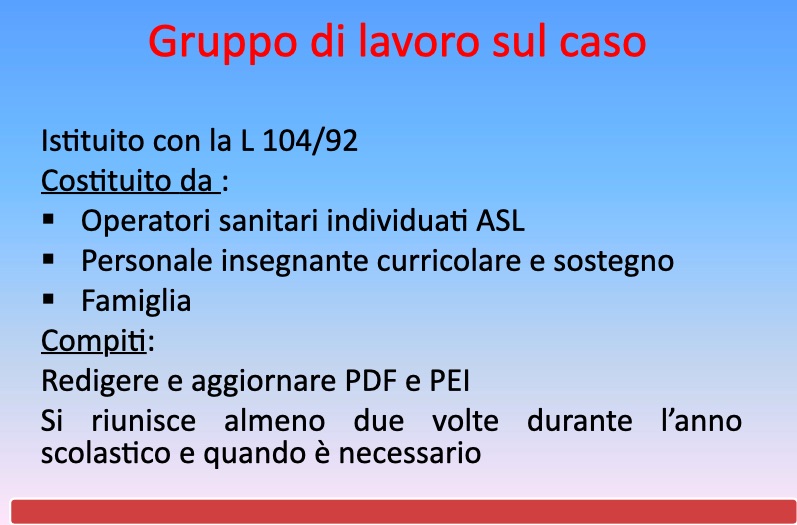 ( GLHO )
GLHO
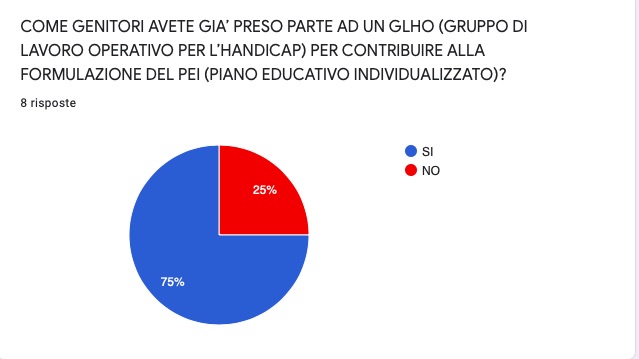 PIANO EDUCATIVO INDIVIDUALIZZATO
FAMIGLIA: IN-FORMA I FORMATORI
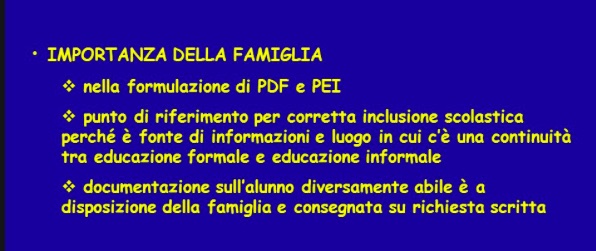 LINEE GUIDA PER LA DISABILITA’ DEL 2009 P.15 RICORDANO CHE LA DOCUMENTAZIONE DEVE ESSERE SEMPRE DISPONIBILE PER LA FAMGILIA
FAMIGLIA: IN-FORMA I FORMATORI
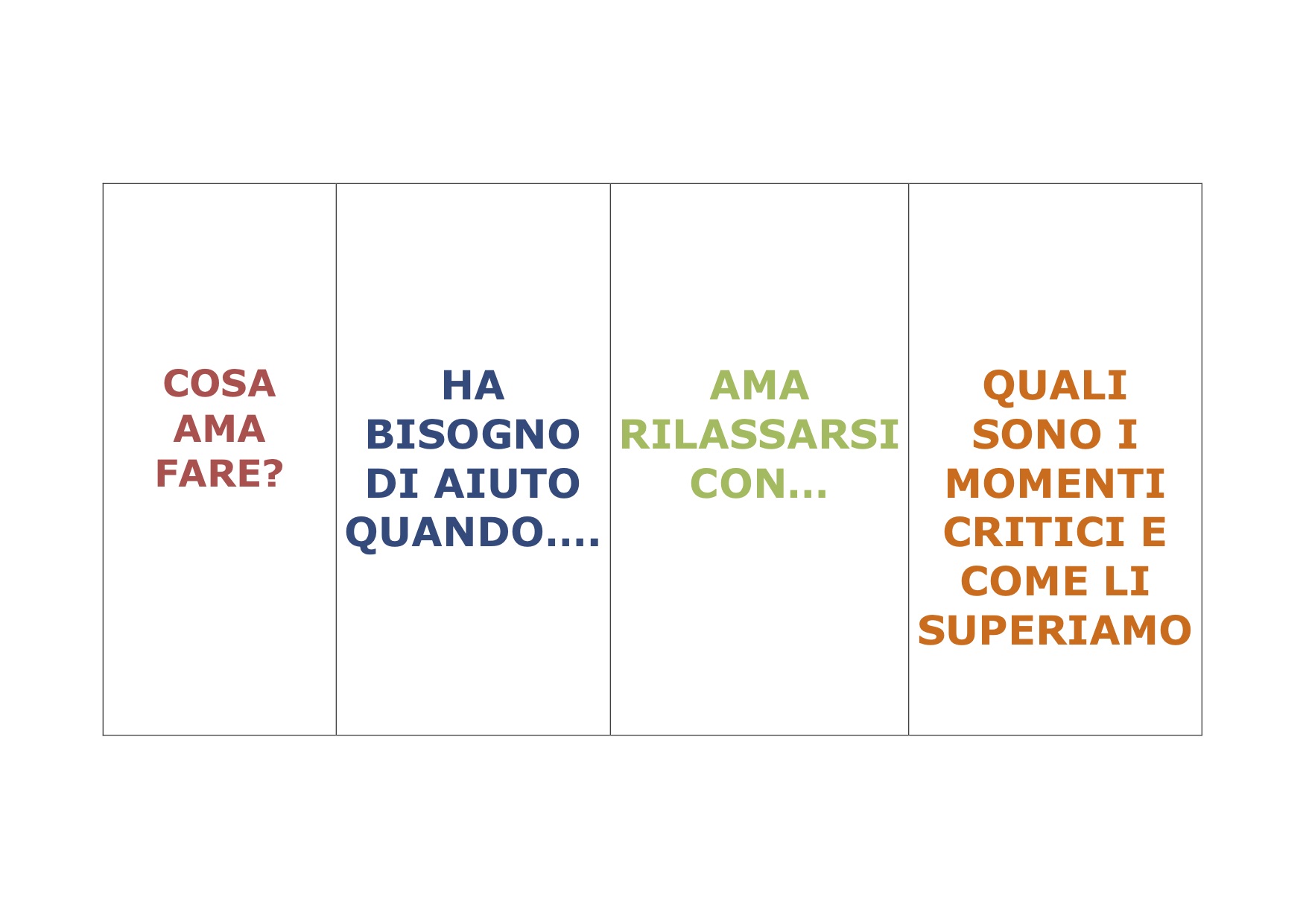 PROGETTO DI VITA: GLOBALE
PERSONE CON CAPACITA’ E DESIDERI, IN GRADO DI ESPRIMERSI E DI CONTRIBUIRE, OGNUNA CON IL PROPRIO MODO DI ESSERE, SECONDO LE PROPRIE POSSIBILITA’
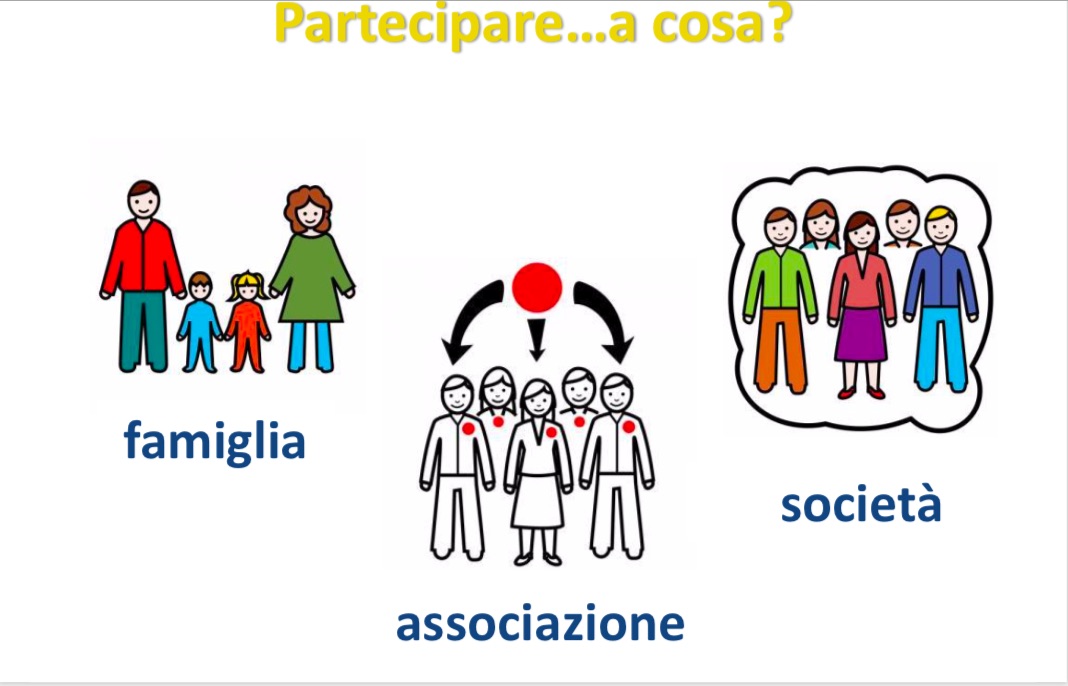 PDV: AUTODETERMINAZIONE
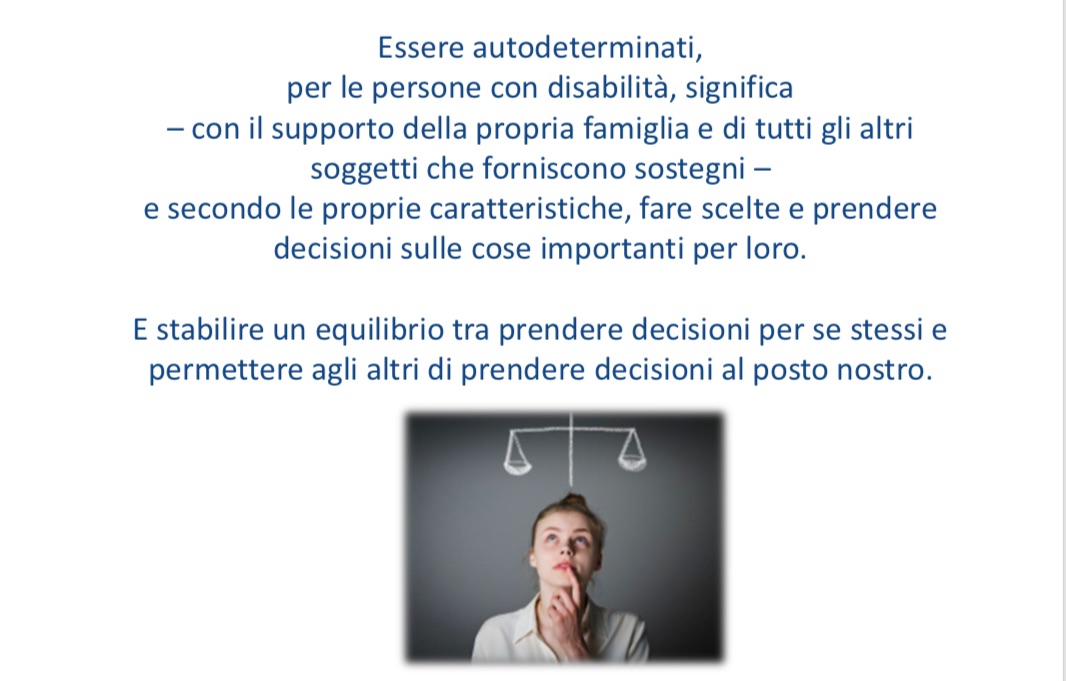 Ogni persona ha diritto di :
1. fare scelte e prendere decisioni su cio’ che ritiene importante.
2. Stabilire un equilibrio tra prendere decisioni in autonomia e permettere ad altri di prenderle al suo posto
PSP: AUTODETERMINAZIONE
Fare in modo che tutti gli allievi, a scuola, lavorino da soli, in autonomia.
Parlare chiaro e lentamente
Utilizzare il linguaggio NV (CAA, carte accessibilità) e aiuti visivi (fiaba cinese).
Dare il tempo necessario  a tutti per esprimersi
Prendere sul serio cio’ che hanno da dire
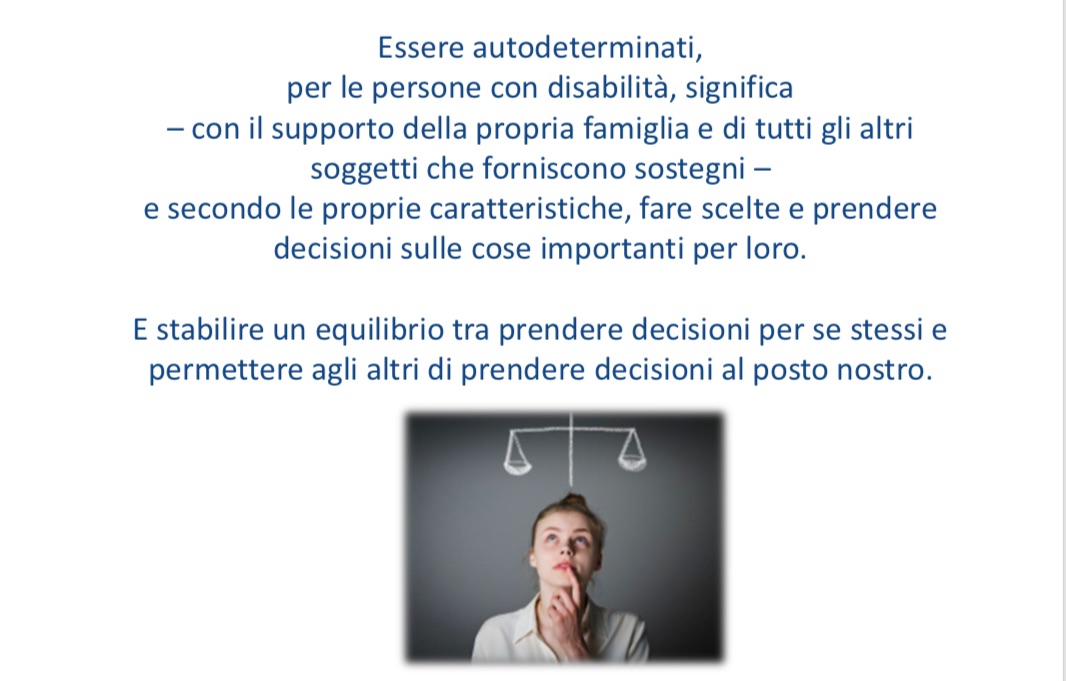 VALUTAZIONE RIFERITA AL PEI
VALUTAZIONE RIFERITA AL PEI
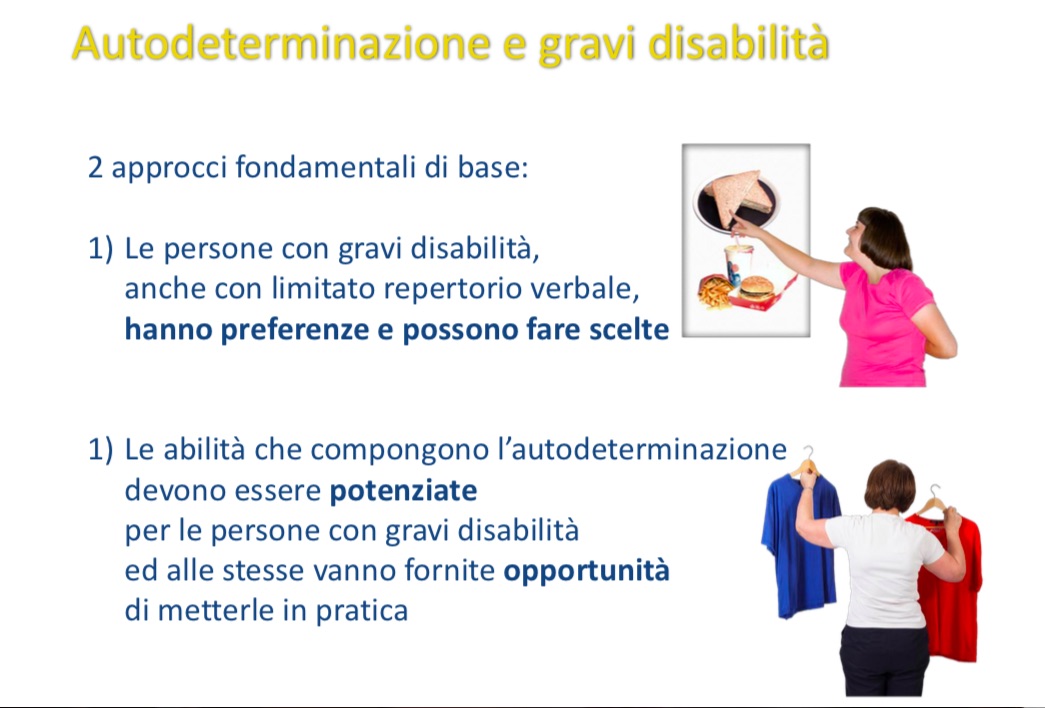 VALUTIAMO CIO’CHE UN ALLIEVO SA O SA FARE. E LO VALUTIAMO AVENDO COME PUNTO DI RIFERIMENTO IL PEI.
ES. VOTO DI ITALIANO RIFERITO ALLA COMUNICAZIONE IN GENERALE, VOTO DI STORIA ALLA CONSAPEVOLEZZA DEL VISSUTO PERSONALE...
E IL 6 CORRISPONDERA’ AD UNA ACQUISIZIONE MINIMA DEGLI OBIETTIVI….
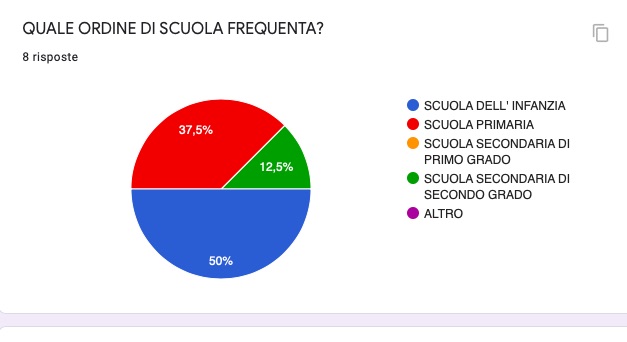 VALUTAZIONE RIFERITA AL PEI
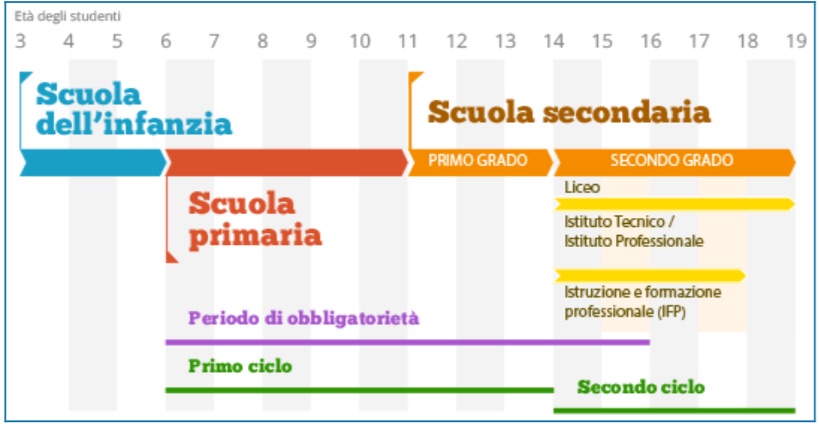 Trattenimento 1 anno nota MIUR 547 /14;  deroga: tre ripetenze: art.316, DL 297/94;
 OM 90/01 ESAMI
VALUTAZIONE RIFERITA AL PEI
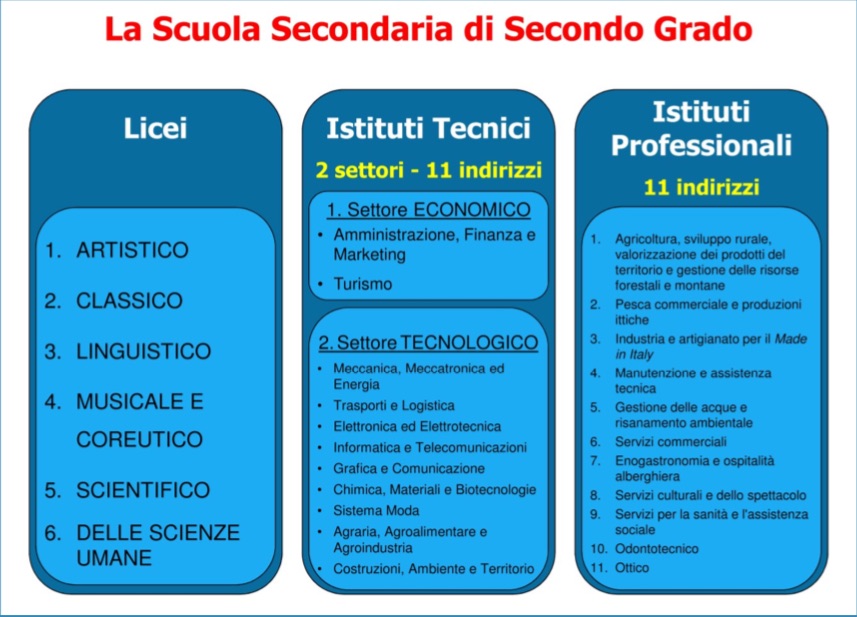 PIANO DI STUDI PERSONALIZZATO
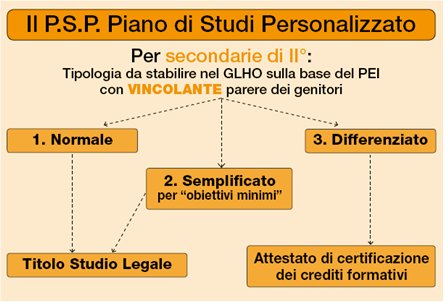 PEI/PSP: PROGRAMMAZIONE DIDATTICA
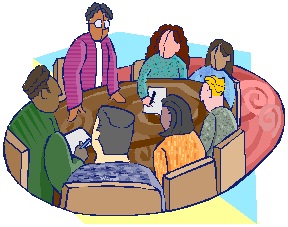 NO ESAMI INTEGRATIVI (ART.15 OM 90/91)
IN SINTESI
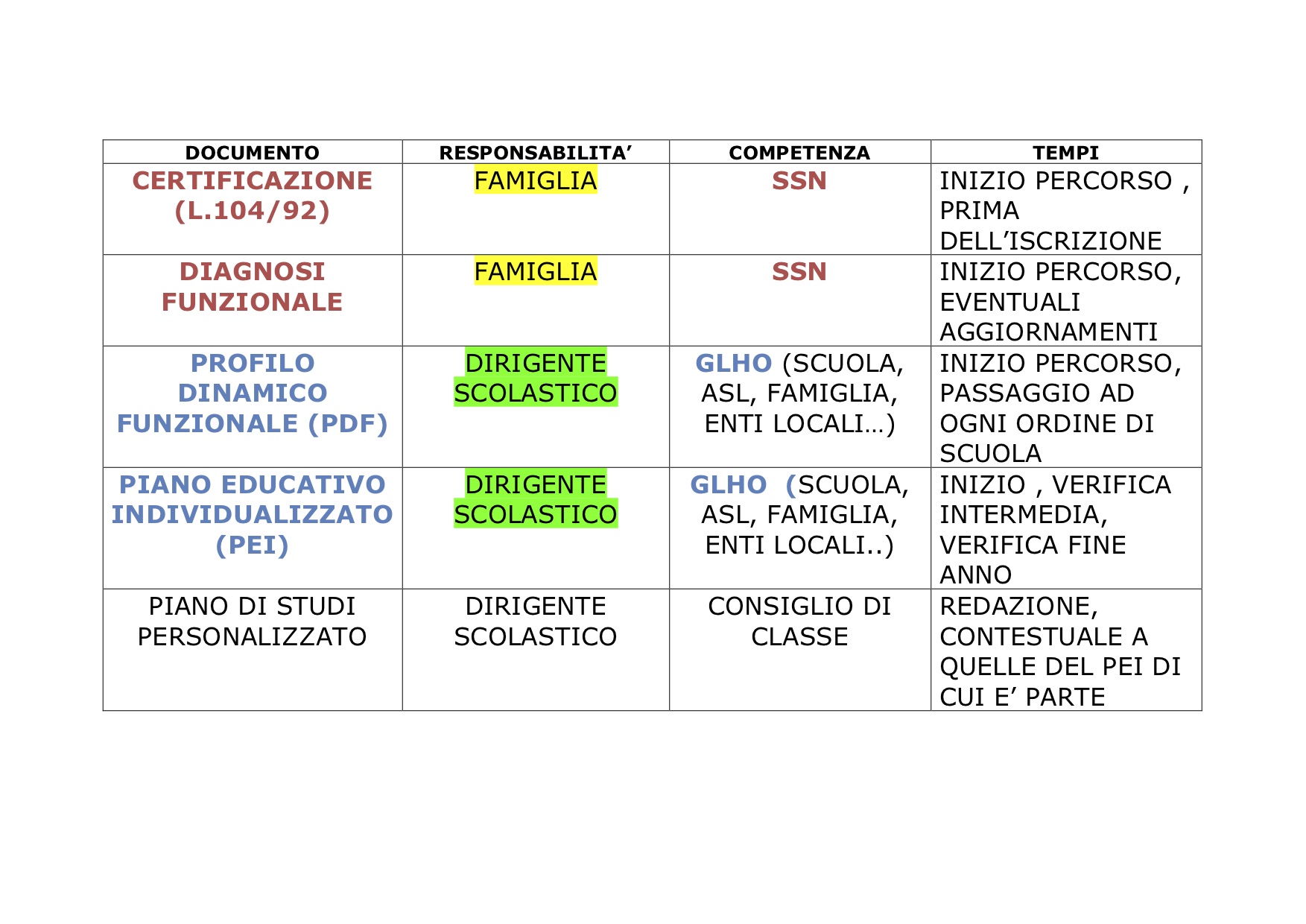 INCLUSIONE: RISORSE
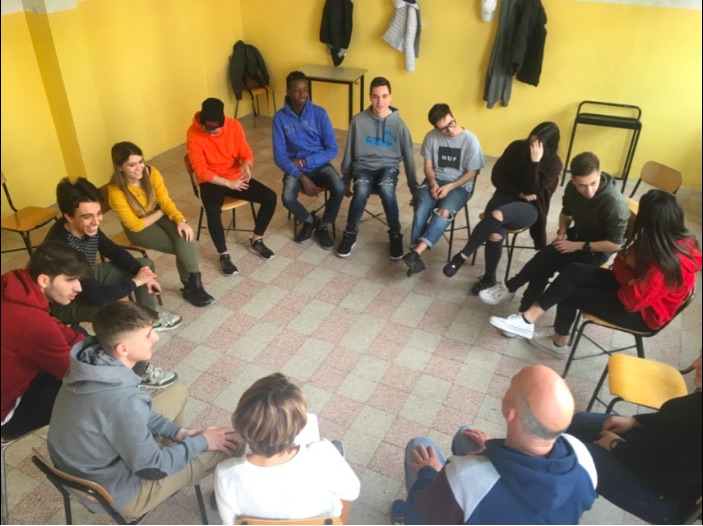 RISORSE A SCUOLA
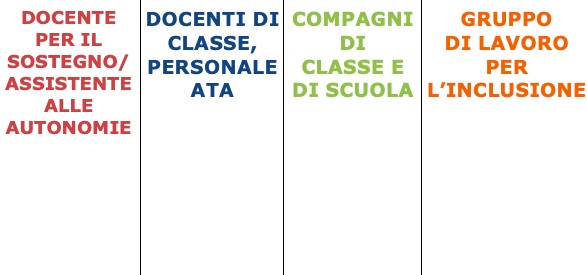 RISORSE A SCUOLA
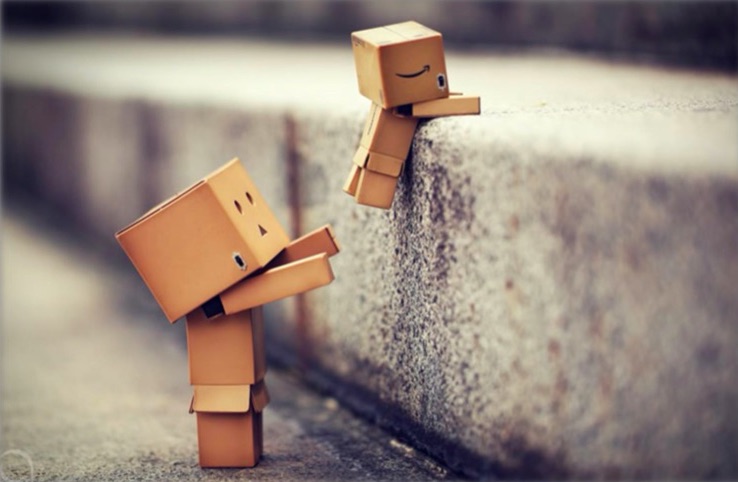 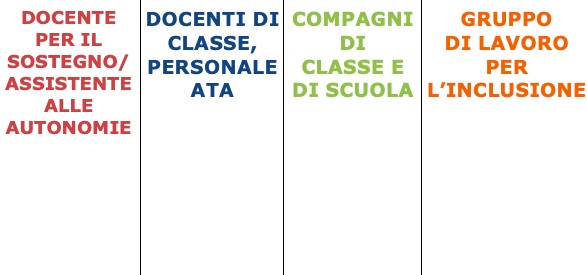 DPR.81/09 ART 5, c.2. limite massimo alunni
ART.13, L.104/92
RISORSE A SCUOLA
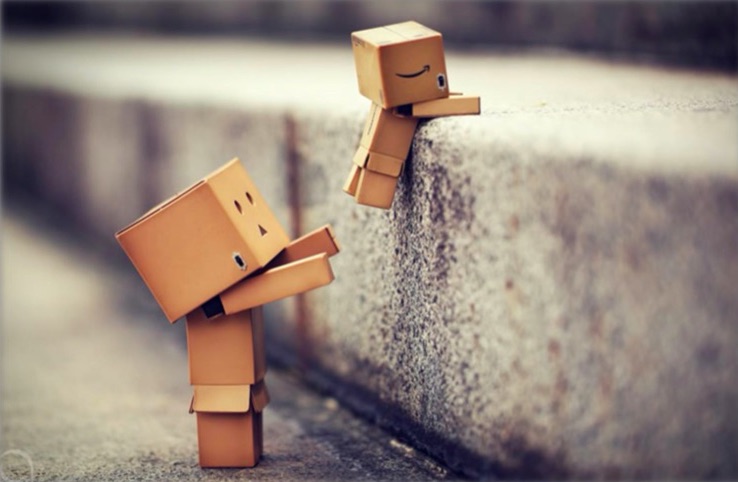 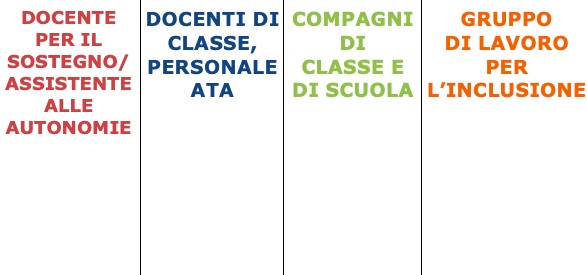 DPR.81/09 ART 5, c.2. limite massimo alunni
DS, ENTI LOCALI
RISORSE A SCUOLA
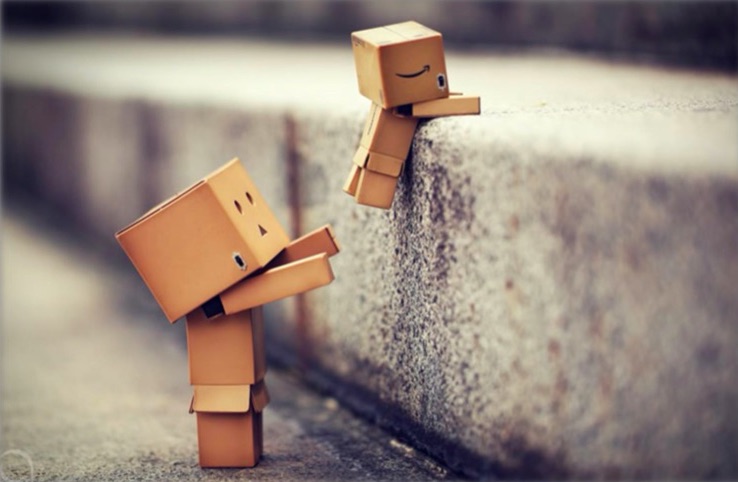 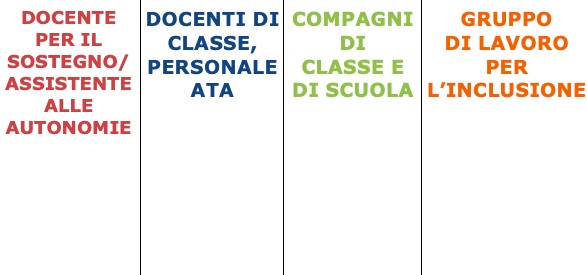 COSTRUTTORE DI CONTESTI che permettano AUTONOMIA, non satellite
DPR.81/09 ART 5, c.2. limite massimo alunni
RISORSE A SCUOLA
RISORSE A SCUOLA
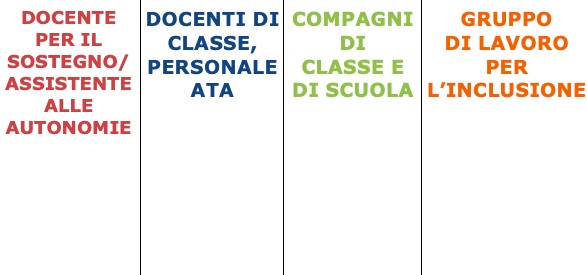 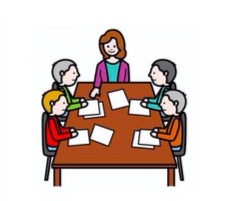 Art.5, c.2, DPR 81/09
ELEMENTI STRUTTURALI  DELL’INCLUSIONE
RISORSE A SCUOLA
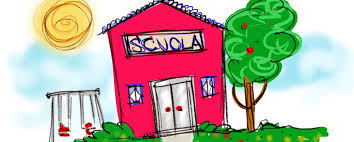 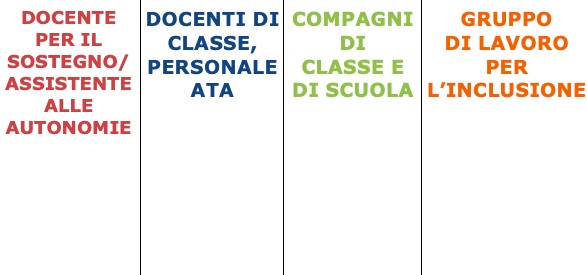 C.COLLETTIVO E D.LGVO 66/17
ELEMENTI STRUTTURALI  
(CONTESTO INCLUSIVO)
CONDIVISIONE DI TEMPO, SPAZI E GRUPPI

 F: CONDIVISIONE DELLE ATTIVITA’
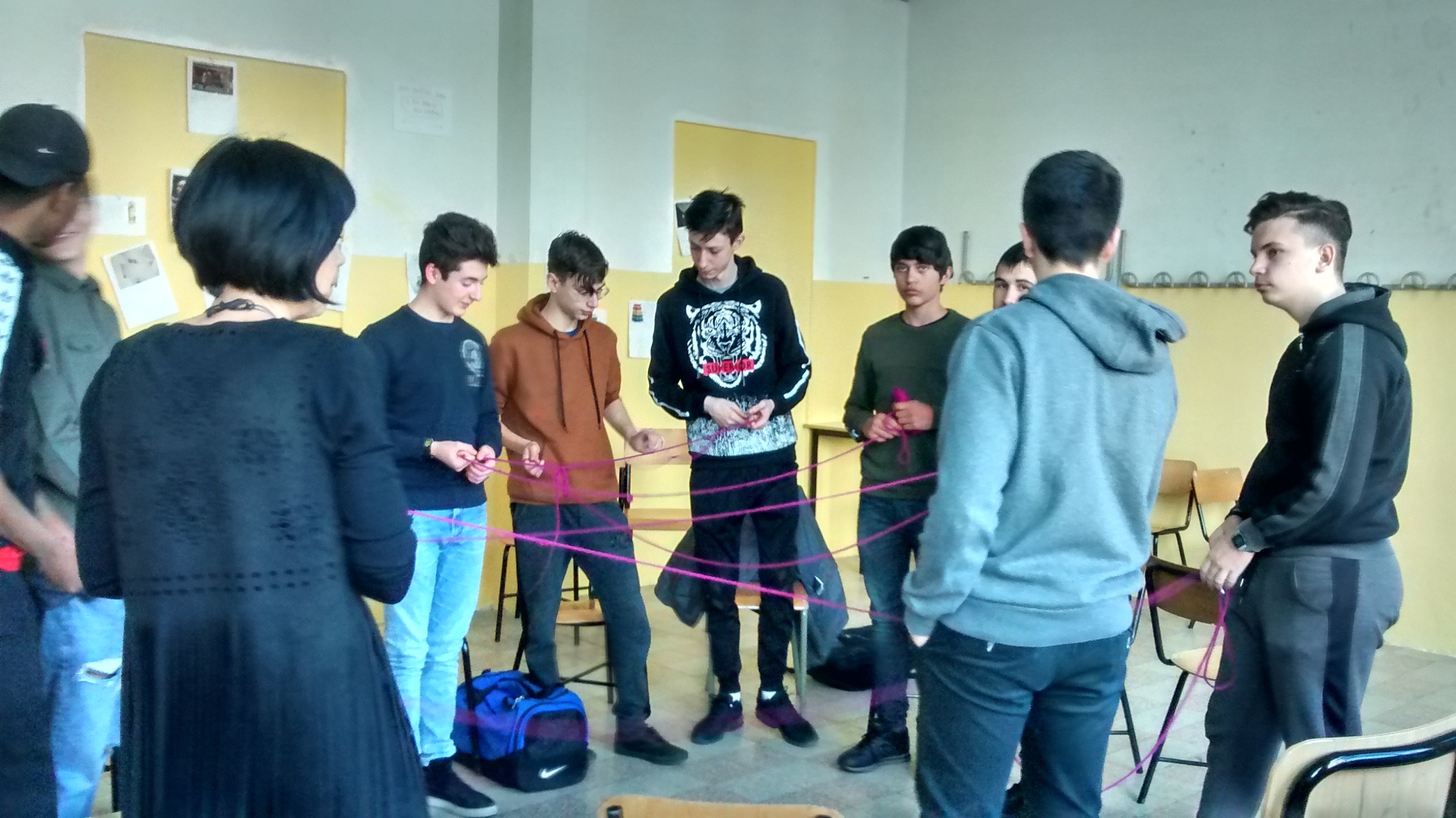 ELEMENTI FUNZIONALI DELL’INCLUSIONE
CONDIVISIONE DELLE ATTIVITA’
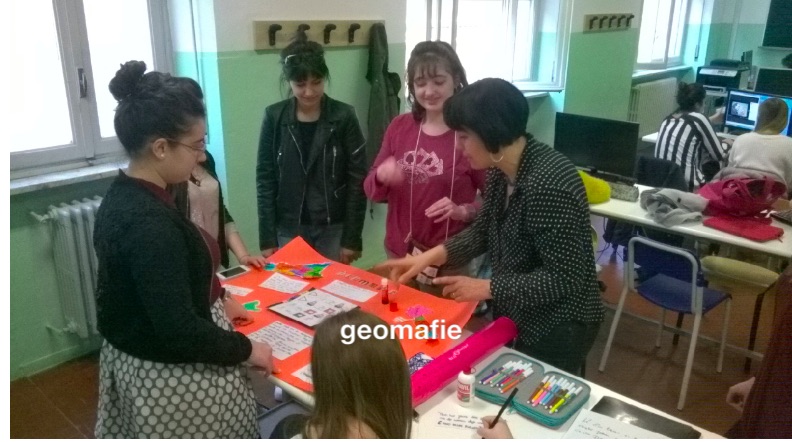 PIANO EDUCATIVO INDIVIDUALIZZATO
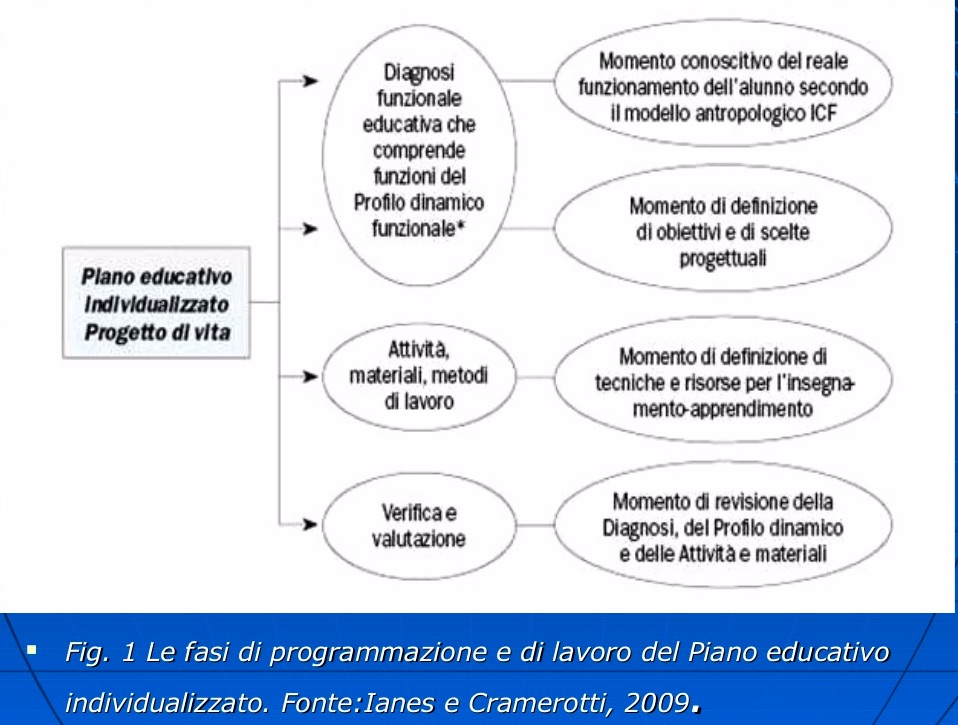 OBIETTTIVI
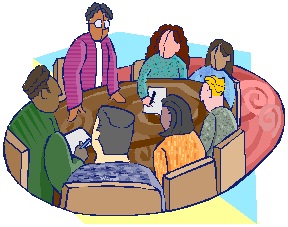 PEI
Come
piano di studi
MODALITA’
VERIFICA
CONTENUTI E STRUMENTI
INCLUSIONE: RISORSE A SCUOLA
RENZO VIANELLO, DISABILITA’ INTELLETTIVE.IT
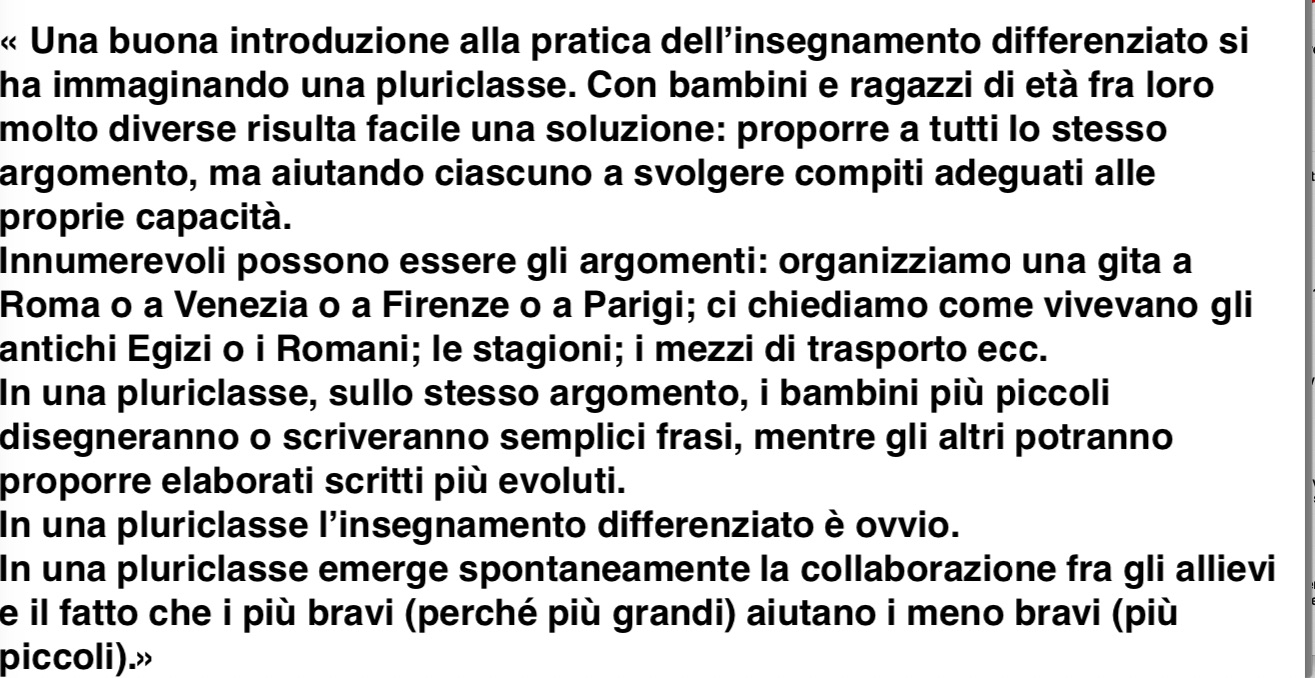 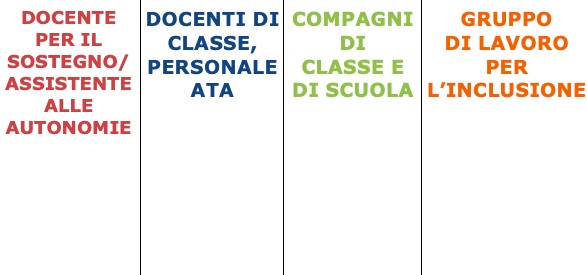 DPR.81/09 ART 5, c.2. limite massimo alunni
RISORSE A SCUOLA
Art.9, DLGVO 66/17
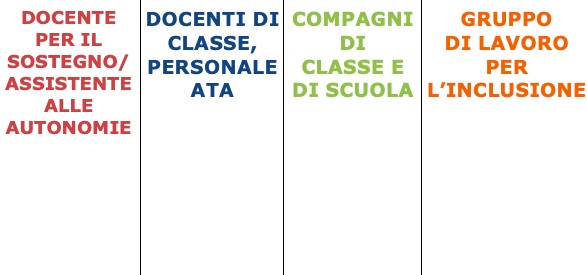 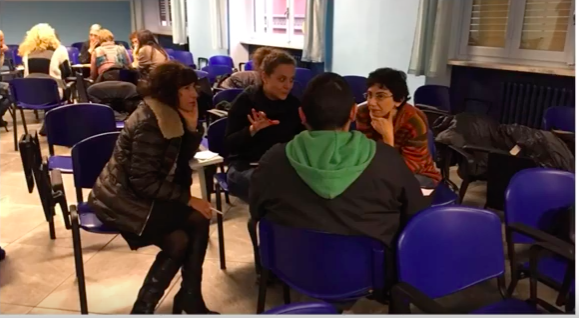 RISORSE A SCUOLA
GLI
RISORSE A SCUOLA
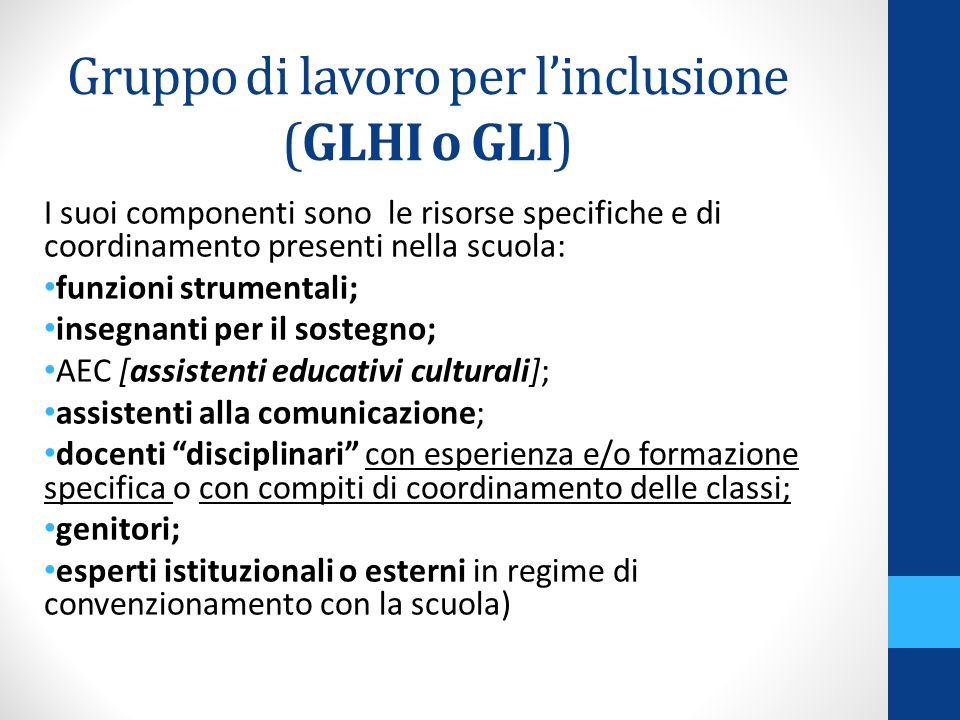 RISORSE A SCUOLA
GLI
Art.9, DLGVO 66/17
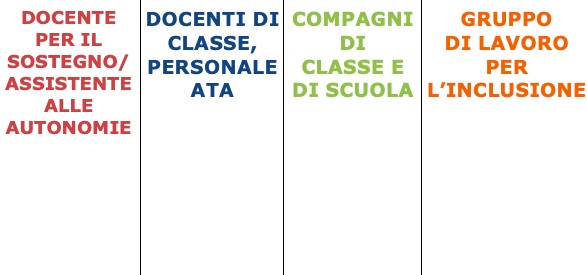 DIRIGENTE, DOCENTI, ATA, STUDENTI, GENITORI, RAPPRESENTANTI DELLE ASSOCIAZIONI TERRITORIALI DELLE PERSONE CON DISABILITA’
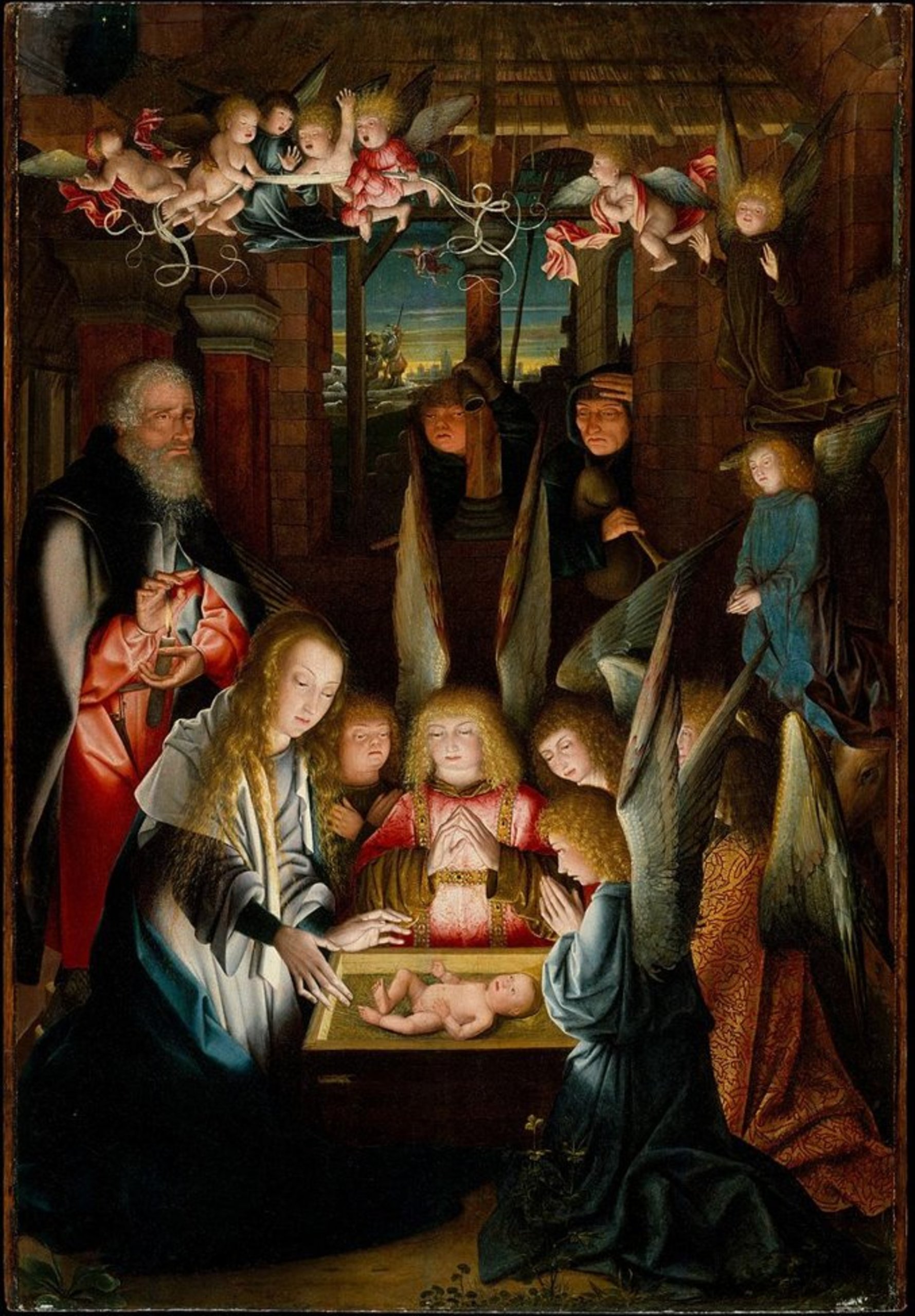 A. Mantegna, Madonna col Bambino
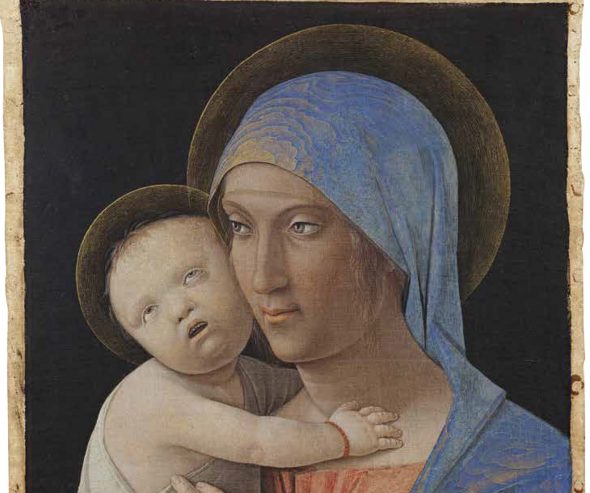 IVAN TRESOLDI, POETA DI STRADA
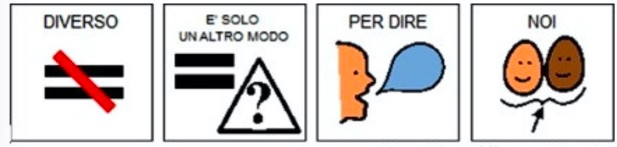 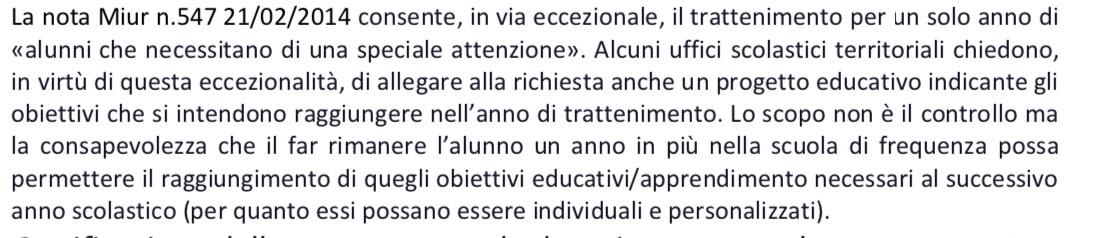